HSE Moscow 25 September 2013
Climbing the Global LadderDevelopment of China’s Higher Education
Kai-ming Cheng
University of Hong Kong
“University Traditions: a Resource or a Burden”
Higher School of Economics
Moscow, 25 September 2013
Climbing the Global Ladder
Starting from the Ruins
A brief choronology
Ancient times: institutes of higher learning
1898  First University of western model
1949  Expansion & reclassification (Soviet)
          Rigorous manpower planning
1966  Universities replaced by workers’ colleges
1977  Higher education resumes
1985  Project 211
1997  Introduction of Fees
1998  Project 985
2002  Legitimization of private institutions
The Dynasties …

(605-1905)
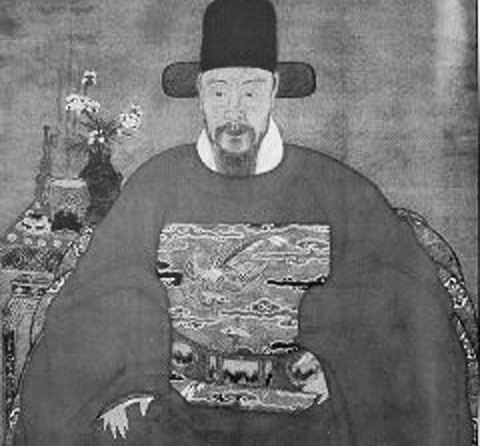 The Imperial Civil Examination

Sole aim for selection of civil servants
The sole means of upward mobility
High affordability
Only hard work counts
No economic calculations
The Imperial Perspective
Imperial Rule 天下
 
Governing the Nation 治国

Selecting the Officials 科举

Credentials 功名

Study 勤学
The Individual Perspective
Imperial Rule 天下
 
Serving the Nation 报国

Credentials 功名　

Civil Examinations 科举 

Study 勤学
The Package Deal
Vision: 
The State
Incentive: 
Personal Prosperity
修身
齐家
治国
平天下
荣华
富贵
功名
利禄
The pattern sustains …
(1895-1949)
The Early Universities

Established by the Imperial Government
For Self-strengthening
Aiming at Technical Expertise
Western science and technology + Traditional Chinese studies
Free

Exceptions
Christian universities (St John’s, Lingnan)
Free
The Socialist Planned Economy

(1949-early1980s)
Assumption: People are Specialized, Classified & Ranked
Manpower
Education
Young People
Planning …
Economic productions are centrally planned
Manpower is centrally planned
Manpower needs are met by graduates
Graduate production is planned
Admissions are planned
…
Manpower Planning (Schematic)
Production Units
Education
National 5-year Plan
Sector/Unit
Manpower Plans
Schools
Sector Plans
Manpower Needs
Graduates Forecast (T)
Admissions Plans (T-4)
Not only that …
Individuals are “owned” by the work units
Manpower mobility only when needed
Graduates abide by state assignment of work
School leavers abide by state admission plans

No tuition
Subsistence support
People’s Scholarship
The Package Deal
The Socialist Variation
The State
修身
齐家
治国
平天下
荣华
富贵
功名
利禄
The Socialist Market Economy
(1980 to date)
Critical changes
1980
Introduction of Degrees
(Personal Portability)
1986/87
Student Loans
(Personal Investment)
1997
Introducing Tuitions
Ending Work Assignment
(Personal Liability)
The Package Deal
Under Socialist Market Economy
Personal Prosperity
修身
齐家
治国
平天下
荣华
富贵
功名
利禄
The Planning Legacy
Party Secretary-President dual leadership
National appointment of Presidents
Academics linked to official ranks
Strict control of degrees
Slow decentralization of curricula
Uneasiness towards private institutions
Uneasiness towards non-formal education
Re-organization:
Until 1990
Ministry of Education institutions
Other ministerial institutions
Provincial institutions
Transition
State-local joint ventures
Mergers
Now
Central (MoE) institutions
Provincial institutions
Towards excellence

Project 911
Project 985
Yangtse Scholars
Various meritocracy measures
Challenges
A few strong institutions, a week system
Fine academics, lack academic initiatives
Strong performance, weak scholarship
Structural disparity among institutions
Growing disparity among students
Culture against fairness in admissions
Thank you!

kmcheng@hku.hk